Laser Treatment of Scars
Kristen M. Kelly  Professor of Dermatology and Surgery, UC Irvine

Disclosures:  Off-label uses will be discussedEquipment provided by Solta; Syneron/Candela; Thermi RF, Michaelson Diagnostics; ScitonConsultant: Shanghai Fudan-Zhangjiang Bio-pharmaceutical Co., Ltd, Iqvia, Syneron-Candela,  ScitonResearch Supported by Biophotas, Orlucent, Michaelson Diagnostics, ASLMS; NIH; Sturge Weber Foundation, UC Irvine ICTS
Acknowledgement to Andrew Krakowski, MD for contributions to this presentation
Overview
Why do we treat scars?
Basics of Lasers for Scar Treatment
Lasers used for Scar treatment
Additional considerations for laser treatments of Scars
Case Discussion
Summary
Why do we treat scars?
Annually: ~100 million newly acquired scars
~11 million keloid
~4 million hypertrophic burn scars
Up to 70% may occur in children
“Survivor’s Paradox”
Increased survival after burns and trauma means lifelong disabling/disfiguring scars
Physical, psychological, social, and financial sequelae
When is a scar pathologic?
Many scars itch, hurt, stay red, etc.
Contracture scars, especially over joints, may limit function
Scars can contribute to chronic wounds
Psycho-social discord: under-appreciated,under-reported, under-acknowledged
Department Name | Month X, 201X
LightAmplification by StimulatedEmission of Radiation
Theory of Selective Photothermolysis
Laser energy preferentially absorbed by one structure in tissue
Melanin, tissue water, blood, tattoo ink, etc
Surrounding tissue has low absorption
Selective heating/destruction of tissue
If settings set correctly including:
	wavelength
	pulse duration
	energy
Anderson R, Parrish J, Science 1983; 220:524-527
Lasers Used for Scar Treatment
Pulsed dye laser
Non-ablative fractional resurfacing
Ablative fractional resurfacing
Q-switched lasers
Treatment of redness in scarsPulsed dye laser/Intense Pulse Light/Long Pulsed 532 nm
Large spot sizes 10-12 mm
Low energies
Ablative and Non-ablative Fractional Resurfacing
Cause collagen remodeling 
(wound healing) by thermal damage
Ablative
Vaporize whole area
Fractional 
Ablative or nonablative
Non-ablative
Heat but don’t vaporize
Manstein D, Herron GS, Sink RK, Tanner H, Anderson RR. 
Fractional photothermolysis: a new concept for cutaneous 
remodeling using microscopic patterns of thermal injury.Lasers Surg Med. 2004;34(5):426-38.
Nonablative Fractional Resurfacing (NAFR)
10 subjects with second and third degree burn scars
5 treatments at 4 week intervals
3 independent investigators evaluated at 3 months post-treatment
Waibel J, Wulkan AJ, Lupo M, Beer K, Anderson RR.  Treatment of burn scars with the 1550 nm nonablative fractional erbium laser.  Lasers Surg Med.  2012: 441-446.
1550 nm NAFR
90% of subjects achieved improvement
Moderate to excellent improvement in 60%
90% improved texture
80% improved dyschromia
80% improved hypertrophy/atrophy

Patients also reported improvement in self esteem
Waibel J, Wulkan AJ, Lupo M, Beer K, Anderson RR.  Treatment of burn scars with the 1550 nm non-ablative fractional erbium laser.  Lasers Surg Med.  2012:441-446.
Ablative Fractional resurfacing for Scars and Wound Healing
Mechanical fenestration – near immediate!
Effects wound contraction and collagen remodeling via localized thermal necrosis (“heat shock” response)
Damage occurs within noncontiguous microscopic thermal zones
Intact tissue serves as reservoir of normal epidermal/dermal cells; migrate to damaged area and effect healing
Associated with increased MMP1, decreased Type 1 (adult) collagen expression, increased Type 3 collagen (fetal)
Inhibits TGFB1
Alster TS.  Plast Reconstr Surg (1999); Manstein D, et al.  Lasers Surg Med (2004); Xie J, et al.  Wound Repair Regen (2008)
Turf Analogy
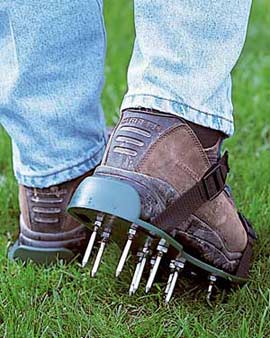 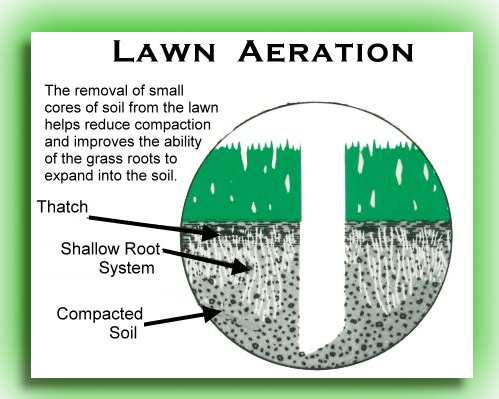 Acknowledgements to Chris Zachary and Andrew Krakowski
Beckman Laser Institute, 
University of California, Irvine
Ablative Fractional resurfacing for Scars and Wound Healing
Physician sets:
Area to be treated per pulse
Depth of penetration (J/cm2 correlating to micrometers)
 Density – low density for scars usually 5.5-15%
Ablative Fractional Resurfacing (AFR):  Erbium:  Yttrium Aluminum Garnet (Er:YAG)Carbon Dioxide (C02)
10 subjects with mature, full thickness, hypertrophic burn scars
3-4 treatments with fractional CO2 
Banded areas also treated with Deep FX
Qu Le,  Liu A, Zhou L et al.  Clinical and molecular effects on mature burn scars after treatment with a fractional CO2 laser.  Lasers Surg Med 2012; 44:517-524.
General Concepts for Scar Remodeling Treatments (AFR)
Low Density
Treat entire scar and 1-2 mm rim
Can start as early as 2 months after injury (controversial)
Treatment every 8-12 weeks
Can combine with triamcinolone suspension (10-40 mg/ml) immediately following the procedure
Uebelhoer NS, Ross EV, Shumaker PR.  Ablative Fractional Resurfacing for the Treatment of Traumatic Scars and Contractures.  Sem Cut Med Surg:110-120, 2012.

Waibel JS, Wulkan AJ, Shumaker PR .  Treatment of scars using laser and laser assisted corticosteroid delivery. Lasers Surg Med. 2013 Mar;45(3):135-40.

**Seagho M et al.  Laser Treatment of Traumatic Scars and Contractures:  2020 International Consensus Recommendations.  Lasers Surg Med. 2020.
Treatment of Traumatic Tattoos/Implanted materialQ-switched 1064 nm
Non-laser Devices
Microneedling
Radiofrequency microneedling
A Comparative Study of the Efficacy of Fraction CO2 laser versus Microneedling Fractional Radiofrequency in the Management of Atrophic Acne Scars Among Iraqi Patients
42 patients 20-48 years
Group A fractional CO2; Group B microneedling radiofrequency; once monthly for 4 months
Assessment 2 months after the final session
Both groups improved with average percent of improvement
42.9% for fractional CO2
24.3% for radiofrequency microneedling
Al-Sultany, H.  Annals of Tropical Medicine and Public Health. 2020
Additional Considerations for Laser
 Treatment of Scars
Import Discussion Points for Consultation
Goals must be defined:  scars can be improved but not removed
Laser can help to improve range of emotion and decrease pain 
Laser therapy is often not monotherapy
		- Surgical revision such as Z-plasty
		- Physical and Occupational Therapy
Uebelhoer NS, Ross EV, Shumaker PR.  Ablative Fractional Resurfacing for the Treatment of Traumatic Scars and Contractures.  Sem Cut Med Surg:110-120, 2012.
Anesthesia
For laser surgery topical anesthesia under occlusion for 1 hour or more before is often enough
Focal hyperesthetic areas can be injected with lidocaine
Forced chilled-air device can also make more comfortable
Some patients can be given narcotics or anxiolytics
For very large surface areas or patients who tolerate poorly, general anesthesia can be used
Uebelhoer NS, Ross EV, Shumaker PR.  Ablative Fractional Resurfacing for the Treatment of Traumatic Scars and Contractures.  Sem Cut Med Surg:110-120, 2012.
Fractional Carbon Dioxide Laser Resurfacing inCombination With Potent Topical Corticosteroids forHypertrophic Burn Scars in the Pediatric Age Group: An Open Label StudyImran Majid, MD and Saher Imran, DPD*
Patient of all ages can be treated
This study 5-12 years of age but younger can be treated
J Dermatologic Surgery; 2018; 1102-1108
Multiple Devices Can be Used in the Same Session
Hyperpigmented (dark) scars
Q-switched lasers
1927 nm NAFR

Hypertrophic (raised) scars
AFR + steroid
Choose depth based on scar thickness approximately
Low density
Laser therapy of traumatic and surgical scars and an algorithm for their treatment
Kauvar ANB et al.  Laser therapy of traumatic and surgical scars and
An algorithm for their treatment.  LSM 2020:125-136.
Kauvar ANB et al.  Laser therapy of traumatic and surgical scars and
An algorithm for their treatment.  LSM 2020:125-136.
Post-operative Care
Pulsed dye laser: Sun protection
AFR and Q-switched lasers
Several times daily petrolatum or petrolatum based ointment and non-stick dressings as needed
Diluted vinegar soaks several times daily until epithelialized in 3-7 days
Antivirals when treating certain areas of face
Antibiotics in high-risk situations
Avoid pools or ocean until epithelialized
Normal activity
Pain medicine:  OTC products or may not need anything
Uebelhoer NS, Ross EV, Shumaker PR.  Ablative Fractional Resurfacing for the Treatment of Traumatic Scars and Contractures.  Sem Cut Med Surg:110-120, 2012.
Summary
Lasers are light based devices which when used correctly can be powerful therapeutic tools
Multiple lasers can be used for treatment of scars
Lasers can provide dramatic improvement in scar mobility and appearance and are an important part of recovery therapy
Thank you!
Questions
Acknowledgements
Colleagues: Andrew Krakowski, R. Rox Andersen, Dieter Manstein, Jill Waibel, Christopher Zachary
Funding Sources: Sturge Weber Foundation; American Society for Laser Medicine and Surgery; National Institutes of Health